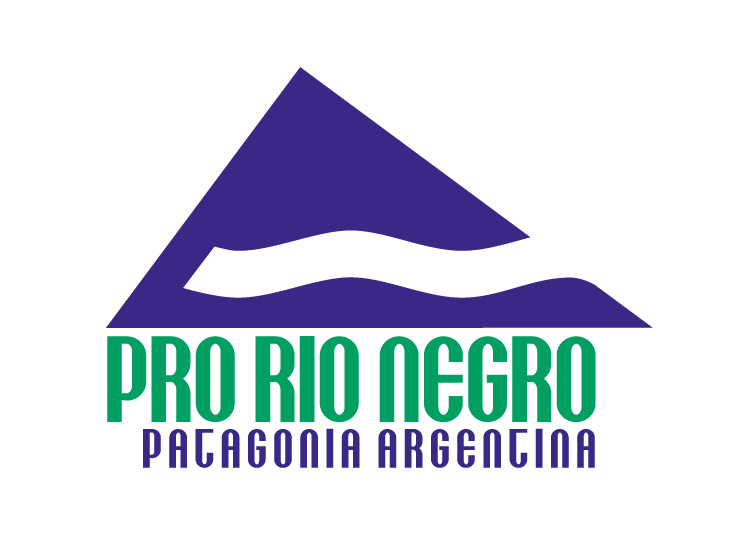 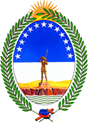 Gobierno de Río Negro
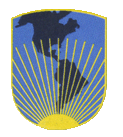 BID
Banco Interamericano de Desarrollo
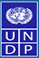 Programa de Apoyo a la Modernización Productiva de la Provincia de Río Negro   BID 1464/63 OC - AR
ARGENTINA
De la voluntad surge el cambio
Agenda
Sub Programa de apoyo a la promoción de Exportaciones  e Inversiones 
Iniciativa de Refuerzo de la Competitividad del Turismo en la Zona Andina de Rio Negro (Bariloche)
Rol del sector público en la competitividad local
Agenda
Sub Programa de apoyo a la promoción de Exportaciones  e Inversiones 
Iniciativa de Refuerzo de la Competitividad del Turismo en la Zona Andina de Rio Negro (Bariloche)
Rol del sector público en la competitividad local
Fruticultura en el Valle
Tecnología en Bariloche
Turismo en la Zona Andina
SUB PROGRAMA DE APOYO A LA PROMOCIÓN DE EXPORTACIONES  E  INVERSIONES
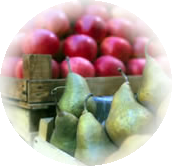 Objetivo: 
trabajo estratégico a nivel de cluster para incrementar la competitividad regional y expandir la economía provincial
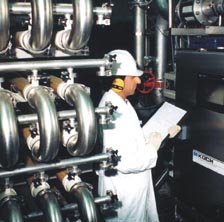 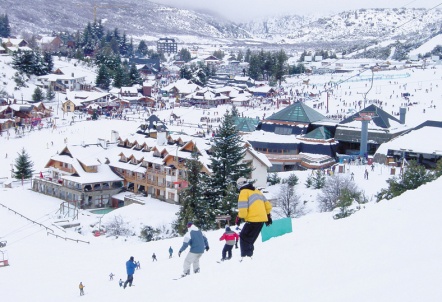 Agenda
Sub Programa de apoyo a la promoción de Exportaciones  e Inversiones 
Iniciativa de Refuerzo de la Competitividad del Turismo en la Zona Andina de Rio Negro (Bariloche)
Rol del sector público en la competitividad local
Pernoctaciones en principales destinos turísticos de la Patagonia en el 2005
Fuente: INDEC, SECTUR
San Martin de Los Andes
0,5 M
Villa La Angostura
Bariloche
0,26 M
2,4M
Puerto Madryn
0,4 M
Bariloche es el principal destino turístico de la Patagonia
Calafate
0,6 M
Ushuaia
0,5 M
Quién forma parte del destino turístico
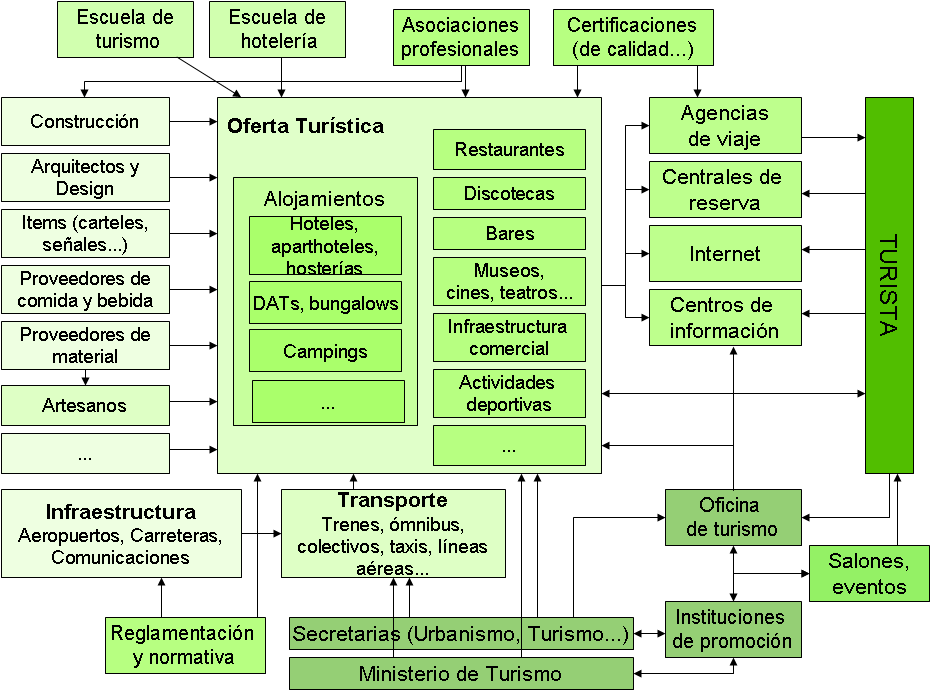 [Speaker Notes: Elaboración del base de datos con 667 contactos en Bariloche y 163 contactos en El Bolsón – la mayor parte de ellos son pequeñas y algunas medianas empresas.
Gran importancia del sector público: Parques Nacionales, Sec. Tur Nación, Min. Turismo de la provincia, Sec. Tur de Bariloche y El Bolsón.]
Metodología: Iniciativa de Refuerzo de la Competitividad
8 meses
VISIÓN DE 
FUTURO
LANZAMIENTO ACCIONES
DESAFÍOS DE FUTURO
1ª PRES.
21 Nov.
2ª PRES.
7 Marzo
3ª PRES.
5 Junio
Viaje de referencia
Entrevistas con compradores sofisticados
Grupos de reflexión estratégica
Entrevistas
Análisis de datos secundarios
Grupos de trabajo
Entrevistas con expertos
Análisis estratégico
Elegir donde concentrar esfuerzos y donde no hacerlo
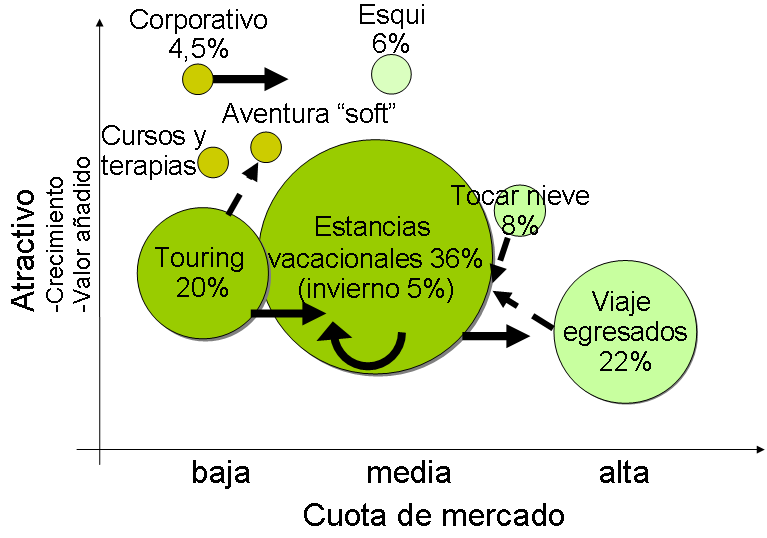 Estructuración de áreas de mejora
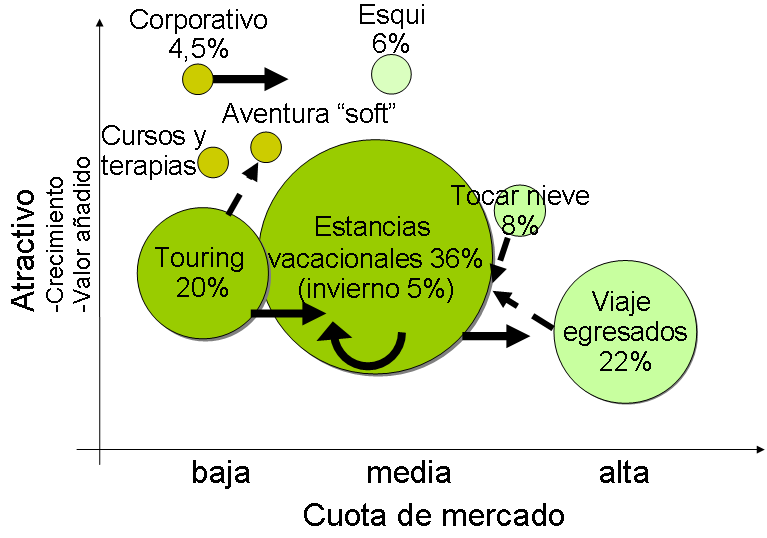 Principal destino del Cono Sur para estancias activas, variadas y amables en naturaleza
Desarrollo de productos
Bienestar en 
El Bolsón
Turismo corporativo activo en Bariloche
Sello de calidad (alojamientos)
Atractivo único y diferencial
Áreas de apoyo
Información
Movilidad
Concientización e integración
Agenda
Sub Programa de apoyo a la promoción de Exportaciones  e Inversiones 
Iniciativa de Refuerzo de la Competitividad del Turismo en la Zona Andina de Rio Negro (Bariloche)
Rol del sector público en la competitividad local
Rol del sector público en la competitividad local
Impulsor del proyecto
Usando consultores externos para facilitar el diálogo con las empresas
Acompañamiento del proceso 
Presentes en los momentos clave del proyecto
Involucrados en cada una de las líneas de acción 
Lanzando señales desde la administración pública: la competitividad local es prioritaria
Asegurando la continuidad de las acciones lanzadas
Financiando: componentes de asistencia técnica + 	proyectos concretos resultantes
Convocando y animando para mantener la inercia
Gracias
Lara Rosón 
lroson@prorionegro.org.ar 
Inés Sagrario 
isagrario@competitiveness.com